MATH 1330
Polar Coordinates
Polar Coordinates
Polar coordinates define every point as a distance (r) from a central point (the pole), and an angle (θ) from a central line (the polar axis).
(r, θ)
r
θ
Multiple Representations
Since polar points are angular in their definition, one point can be represented in numerous ways.  
(r, θ) = (r, θ + 2nπ)
(r, θ)
θ+2π
θ
Negative r - values
If the r – value is negative r – value, think of this:

If you are facing the angle of π/3 and walk backwards a distance of 5, you be at the point:
(-5, π/3)
Negative r - values
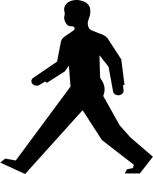 Multiple Representations
Since polar points are angular in their definition, one point can be represented in numerous ways.  
(r, θ) = (r, θ + 2nπ) 
(r, θ) = (-r, θ +[2n+1]π)
(r, θ)
θ+π
θ
-r
Determine which coordinate does not represent the same point as the others.
(5, π/3)

(5, 7π/3)

(-5, 4π/3)

(-5, 7π/3)
Determine which coordinate does not represent the same point as the others.
(5, π/3) = (r, θ)

(5, 7π/3) = (r, θ + 2π)

(-5, 4π/3) = (-r, θ + π)

(-5, 7π/3) = (-r, θ + 2π)
Determine which coordinate does not represent the same point as the others.
(5, π/3) = (r, θ)

(5, 7π/3) = (r, θ + 2π)

(-5, 4π/3) = (-r, θ + π)

(-5, 7π/3) = (-r, θ + 2π)
All the same point
Different point
Conversion between Rectangular and Polar Coordinates
x = r cos θ

y = r sin θ

θ = arctan y/x

r2 = x2 + y2
Convert from Rectangular into Polar
(5, 2)



(-6, 1)
Convert from Polar into Rectangular
(3, π/6)



(-2, π/4)
Polar Graphs
Convert the following graphs into polar coordinates:

x2 + y2 = 16


(x-2)2 + y2 = 4


x2 + (y-3)2 = 9
Polar Graphs
Convert the following graphs into polar coordinates:

x2 + y2 = 16		r2 = 16	r = 4


(x-2)2 + y2 = 4	
			
					
x2 + (y-3)2 = 9
Polar Graphs
Convert the following graphs into polar coordinates:

x2 + y2 = 16		r2 = 16	r = 4


(x-2)2 + y2 = 4	(rcosθ – 2)2 + (rsinθ)2 = 4
			r2cos2θ – 4rcosθ + 4 + r2sin2θ=4
			r2 = 4rcosθ		r = 4cos θ
x2 + (y-3)2 = 9
Polar Graphs
Convert the following graphs into polar coordinates:

x2 + y2 = 16		r2 = 16	r = 4


(x-2)2 + y2 = 4		r = 4cos θ

x2 + (y-3)2 = 9		r = 6sin θ
r = 5
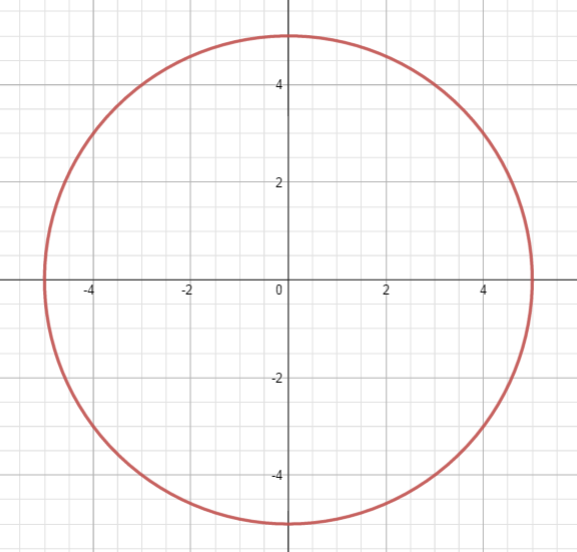 r = 8 sin θ
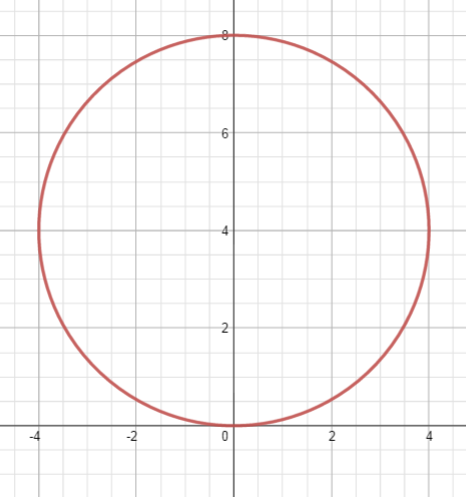 r = 6 cos θ
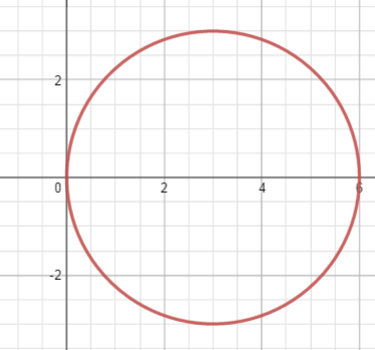 Lines
Convert the following into polar coordinates:
y = 6

x = 5

y = x

y  = 2x + 3
Lines
Convert the following into polar coordinates:
y = 6		r sinθ = 6

x = 5

y = x

y  = 2x + 3
Lines
Convert the following into polar coordinates:
y = 6		r sinθ = 6		r = 6 csc θ

x = 5

y = x

y  = 2x + 3
Lines
Convert the following into polar coordinates:
y = 6		r = 6 csc θ

x = 5		r = 5 sec θ

y = x

y  = 2x + 3
Lines
Convert the following into polar coordinates:
y = 6		r = 6 csc θ

x = 5		r = 5 sec θ

y = x		y/x = 1
					
y  = 2x + 3
Lines
Convert the following into polar coordinates:
y = 6		r = 6 csc θ

x = 5		r = 5 sec θ

y = x		y/x = 1	arctan(y/x)= arctan 1
					
y  = 2x + 3
Lines
Convert the following into polar coordinates:
y = 6		r = 6 csc θ

x = 5		r = 5 sec θ

y = x		y/x = 1	arctan(y/x)= arctan 1
					θ = π/4
y  = 2x + 3
Lines
Convert the following into polar coordinates:
y = 6		r = 6 csc θ

x = 5		r = 5 sec θ

y = x		θ = π/4

y  = 2x + 3
Lines
Convert the following into polar coordinates:
y = 6		r = 6 csc θ

x = 5		r = 5 sec θ

y = x		θ = π/4

y = 2x + 3	y – 2x = 3
Lines
Convert the following into polar coordinates:
y = 6		r = 6 csc θ

x = 5		r = 5 sec θ

y = x		θ = π/4

y = 2x + 3	y – 2x = 3	rsinθ – 2rcosθ = 3
Lines
Convert the following into polar coordinates:
y = 6		r = 6 csc θ

x = 5		r = 5 sec θ

y = x		θ = π/4

y = 2x + 3	y – 2x = 3	rsinθ – 2rcosθ = 3 
			r = 3/sinθ – 2cosθ
Lines
Convert the following into polar coordinates:
y = 6		r = 6 csc θ

x = 5		r = 5 sec θ

y = x		θ = π/4

y = 2x + 3	r = 3/sinθ – 2cosθ
r = 3 csc θ
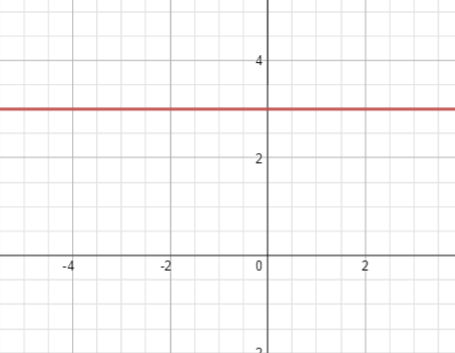 r = 2 sec θ
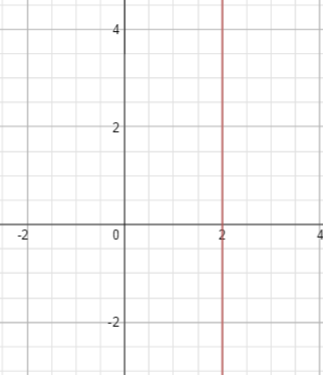 θ = π/3
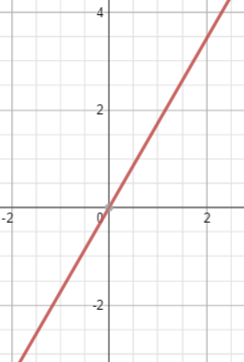 r = 5/2cosθ + 3sinθ
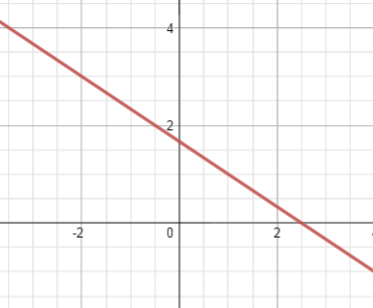 Polar Graphs:
Rose Curves: 
r = 5 sin (3θ)				r = 2 cos (2θ)
 
Rose Curves are always of the form: r = a sin (nθ) or r = a cos (nθ).  Based on your graphs, how can you determine the length of each petal of the rose-curve?  
How can you determine the number of petal in the entire graph? (Hint: there are different rules for even n-values and odd n-values.)
Polar Graphs:
Lemiҫons: 
This is pronounced Lee-Mah-Zon.
r = 3 + 2 sin θ		r = 3 – 6 cos θ	

r = 4 + 4 sin θ		r = 5 + 2cos θ

Lemiҫons are always of the form r = a ± b sin θ or r = a ± b cos θ.  They are categorized in four groups: convex, dimpled, cardioid, and with inner loop.  The value of b/a will determine which of these categories it fits into.
Lemiҫons
Based on your graphs and some vocabulary (such as cardio meaning heart-related) determine which of the above equations become which classifications.  Then determine the value of b/a that would create these graphs.

Convex:	Example (from above): 			b/a < ½ 	
Dimpled:	Example (from above):			½  < b/a < 1
Cardioid:	Example (from above):			b/a = 1
Inner Loop:	Example (from above):			b/a > 1
Polar Graphs:
Lemnoscates:
r2 = 16 sin (2θ)		r2 = 9 cos (2θ)	
	
r2 = -25sin(2θ)		r2 = -4 cos (2θ)

Remember, you are calculating and plotting r – values, not r2 values.  If r2 is negative, then no point can be plotted.
r = 2 + 4 sin θ
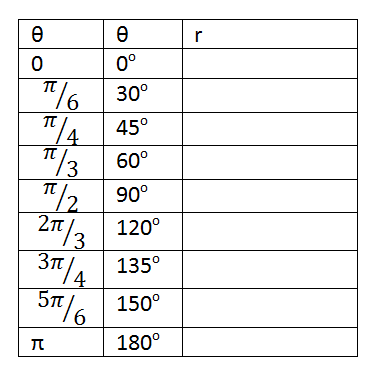 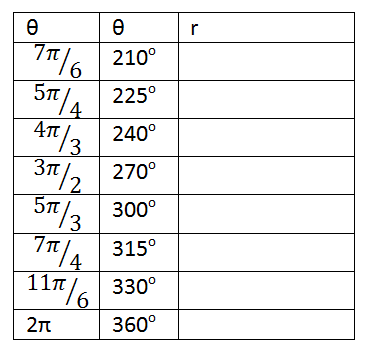 r = 2 + 4 sin θ
r = 2 + 4 sin 0
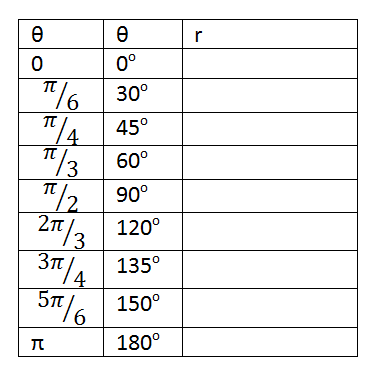 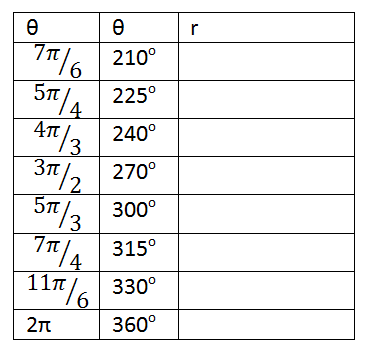 r = 2 + 4 sin θ
r = 2 + 4 sin 0
r = 2 + 0
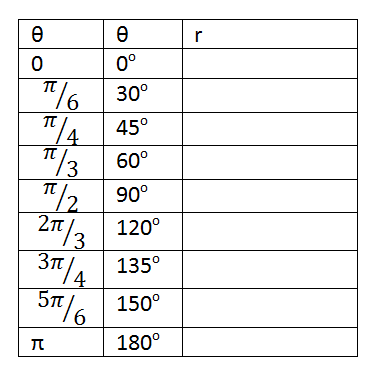 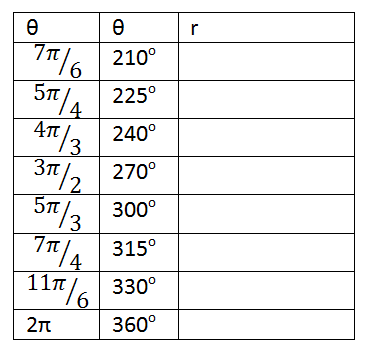 r = 2 + 4 sin θ
r = 2 + 4 sin 0
r = 2 + 0
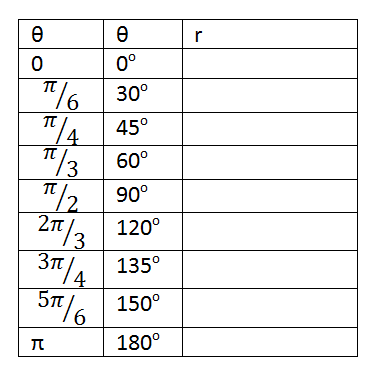 r = 2
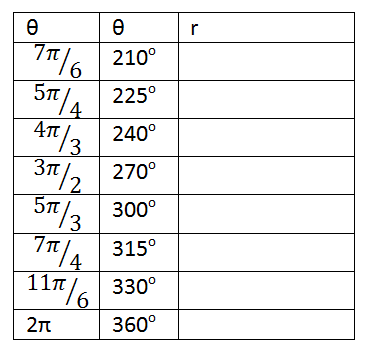 r = 2 + 4 sin θ
r = 2 + 4 sin 0
r = 2 + 0
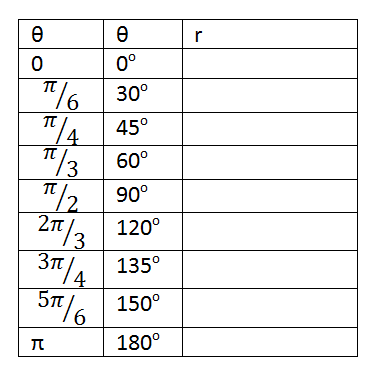 r = 2
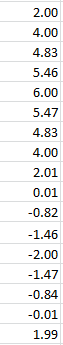 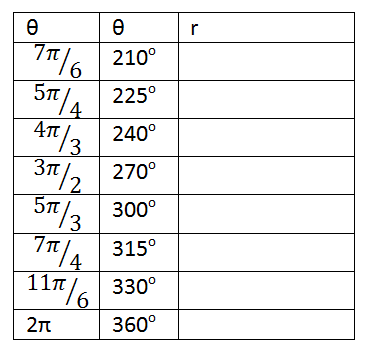 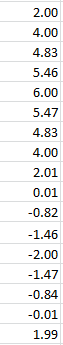 r = 2 + 4 sin θ
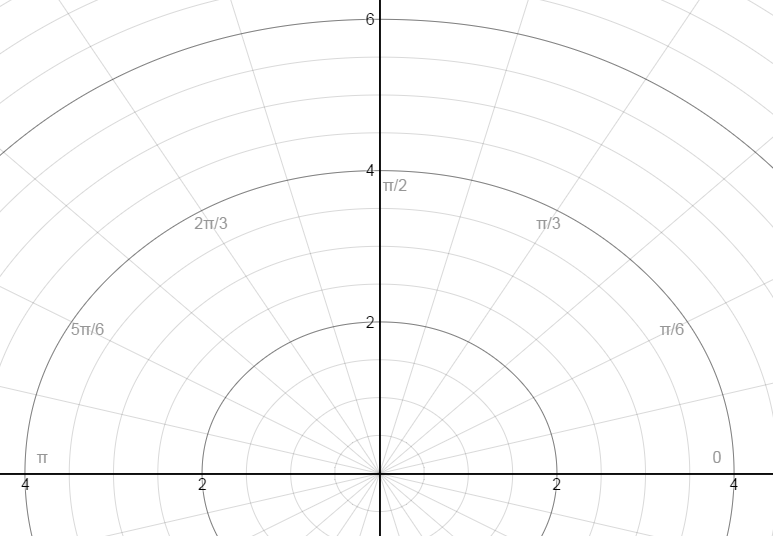 Animation of the graph:
https://www.desmos.com/calculator/a4i6rodk73
r = 2 + 4 sin θ
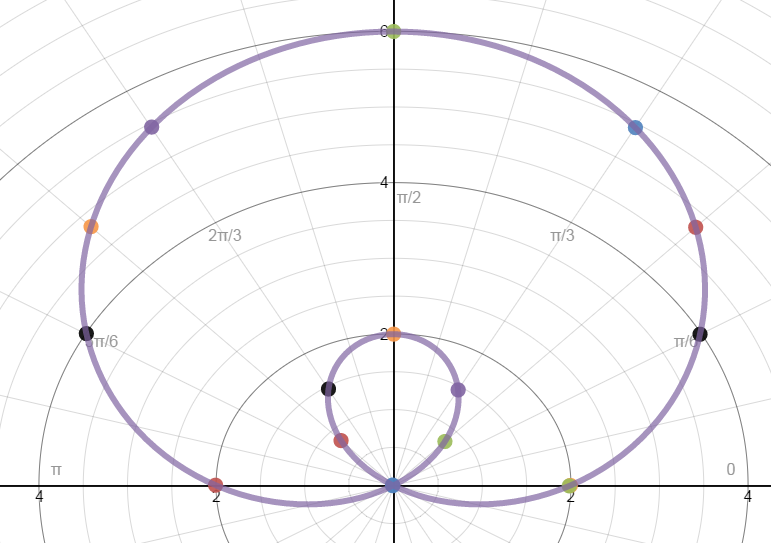 That is a Limiҫon with an Inner Loop
You can get all 4 kinds of Limiҫons based on the constants in the equation.
View the following animation:

https://www.desmos.com/calculator/vxzfq85gnd
Try These:	r = 2 cos (2θ)
Try These: r2 = -4 cos (2θ)
Conics in Polar Form:
Identify the conic section: